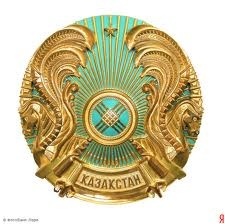 О проекте Закона РК «О внесении изменений и дополнений в некоторые законодательные акты Республики Казахстан по вопросам налогообложения»
Министерство экономического развития и торговли Республики Казахстан
Октябрь, 2012 г.
Общая информация о законопроекте
Основание разработки законопроекта
Исполнение отдельных поручений Главы государства
Реализация ранее принятых законодательных актов
Реализация решений Консультационного совета по вопросам налогообложения при Премьер-Министре


Предусмотренные в законопроекте изменения и дополнения направлены на:
поддержку отдельных категорий граждан и отраслей экономики;
совершенствование налогового администрирования и улучшение бизнес-климата;
упрощение исполнения налогоплательщиками налоговых обязательств.
Социальная поддержка отдельных категорий граждан
Освобождение от налогообложения дохода опекуна, попечителя ребенка-инвалида.
Оказание социальной поддержки опекунам и попечителям. 

Освобождение от налогообложения специальных стипендий Президента Республики Казахстан, государственных именных стипендий, утверждаемых Правительством, выплат для оплаты расходов, связанных с обучением победителей конкурса «Болашак».
Приведение в соответствие с действующей нормой по освобождению от налогообложения стипендий.
Поддержка и выравнивание конкурентных условий для отраслей
Освобождение от НДС оборотов по реализации лома и отходов цветных и черных металлов.
Сокращение потерь бюджета, связанных с возвратами НДС при экспорте, стимулирует поставки лома на внутренний рынок для отечественных металлургических предприятий.
Снижение ставки акциза на виноматериал, реализуемый для производства этилового спирта и алкогольной продукции, с 20 до 0 тенге/литр.
Поддержание конкурентных условий для отечественных производителей.
Отнесение на вычеты при исчислении КПН расходов на подготовительные работы к добыче урана методом подземного скважинного выщелачивания после начала добычи после коммерческого обнаружения.
Технологический процесс добычи урана предполагает одновременную подготовку эксплуатационных блоков (полигонов) к добыче урана, параллельно с добычей.
Снижение ставок платы за размещение наружной (визуальной) рекламы в полосе отвода автомобильных дорог общего пользования республиканского значения в 3 раза по всем категориям дорог.
Стимулирование развития рекламной отрасли, расширение сети объектов рекламы.
Продление до 1 января 2017 года действия нормы по освобождению от НДС  операций по передаче имущества в финансовый лизинг.
Равные конкурентные условия с импортом для отечественных производителей сельхозтехники.  .
Поддержка и выравнивание конкурентных условий для отраслей
Исключение обязательности для налогоплательщиков, осуществляющих переработку сельскохозяйственной продукции, по применению статьи 267 Налогового кодекса (в части уменьшения на 70% НДС), в том числе по истекшим налоговым периодам. 
Дает возможность переработчикам сельхозпродукции, осуществляющим экспорт, предъявить к возврату суммы превышения НДС, сложившиеся по оборотам, облагаемым по нулевой ставке.
Освобождение от акциза табачных изделий, произведенных в Республике Казахстан и предназначенных для экспорта, при их перемещении.
Приведение в соответствие с действующей внутренней и международной практикой освобождения от акцизов экспортных операций. 
Установление обязательства недропользователя по уплате подписного бонуса при расширении контрактной территории.

Введение ставки платы за эмиссии в окружающую среду за использование керосина (в качестве авиационного топлива) на уровне ставок, установленных для сжиженного газа. 
Стимулирование сокращения вредных выбросов.
Налогообложение деятельности БВУ
В соответствии с Налоговым кодексом при исчислении корпоративного подоходного налога БВУ относят на вычеты суммы созданных провизий против сомнительных и безнадежных активов.
В настоящее время БВУ формируют провизии в соответствии с Правилами, установленными Национальным Банком.
С 2013 года планируется переход БВУ на формирование провизий по МСФО.
Также БВУ будут дополнительно формироваться динамических резервы (провизии) на покрытие потенциальных убытков.
При формировании провизий по МСФО возникает положительная разница за счет снижения размера создаваемых провизий, которая подлежит обложению КПН (20%) как доход.
В целях поддержания стабильности банковского сектора разницу в размерах провизий, возникающую  при переходе с регуляторных требований на МСФО, предлагается не облагать КПН и направить ее на создание динамических провизий.
Специальные экономические зоны
Распространение льготного порядка налогообложения на организации, осуществляющие деятельность на территории созданных СЭЗ «Павлодар», «Сарыарка», «Хоргос – Восточные ворота»
в том числе освобождение от уплаты:
КПН; 
НДС при реализации товаров, полностью потребляемых на территории СЭЗ;
земельного налога;
платы за пользование земельными участками (не более, чем на 10 лет);
по налогу на имущество.
Налогообложение автономных организаций образования
Освобождение от налогообложения дохода в виде материальной выгоды, получаемой иностранным лицом-резидентом от автономной организации образования.
Устранение разночтений  при применении нормы в отношении работников юридических лиц-нерезидентов, выполняющих работы, оказывающих услуги для автономных организаций образования.

Освобождение от НДС автономных организаций образования, осуществляющих свою образовательную деятельность в соответствии с законодательством Республики Казахстан, при предоставлении образовательных услуг.
По аналогии с образовательными услугами, предоставляемыми на основании лицензии.

Освобождение от налогообложения дохода в виде роялти (плата за пользование авторскими правами, «ноу-хау» и т.д.), выплачиваемого автономными организациями образования.
Международное налогообложение
Установление более конкретных требований к порядку отнесения на вычеты управленческих и общеадминистративных расходов постоянными учреждениями иностранных компаний.
Устранение неправильного применения норм международных договоров об избежании двойного налогообложения, исключение двойного налогообложения.

Введение норм по исключению случаев двойного налогообложения во взаимной торговле в рамках Таможенного союза.
Совершенствование налогового администрирования
Предоставление налогоплательщикам возможности выписывать счета-фактуры в электронном виде.
Установление упрощенного порядка ликвидации отдельных категорий юридических лиц и индивидуальных предпринимателей.
Для добросовестных налогоплательщиков возможность отсрочки по уплате налогов (кроме налогов, удерживаемых у источника выплаты, акцизов и НДС на импортируемые товары) до 36 месяцев. 
Освобождение отдельных категорий индивидуальных предпринимателей от ведения бухгалтерского учета. 
Изменение порядка уплаты и предоставления отчетности по налогу на имущество и земельному налогу для индивидуальных предпринимателей, применяющих специальный налоговый режим для субъектов малого бизнеса.
Изменение налогового периода с квартала на полугодие для налогоплательщиков, применяющих  специальный налоговый режим на основе упрощенной декларации.
Переход с разрешительного характера применения специальных налоговых режимов на  уведомительный характер и  введение электронных патентов.
Изменение порядка уплаты других налогов и платежей в бюджет.